第39回肺癌診断会および画像診断セミナークイズの正解
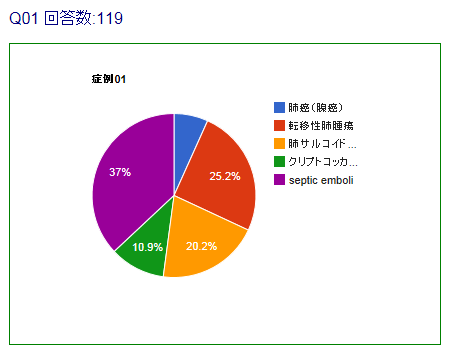 Q01
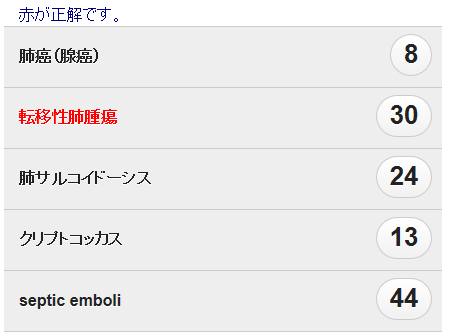 第39回肺癌診断会および画像診断セミナークイズの正解
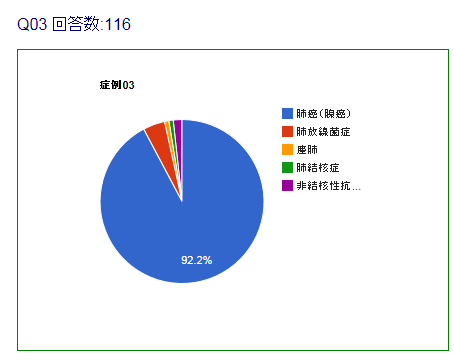 Q03
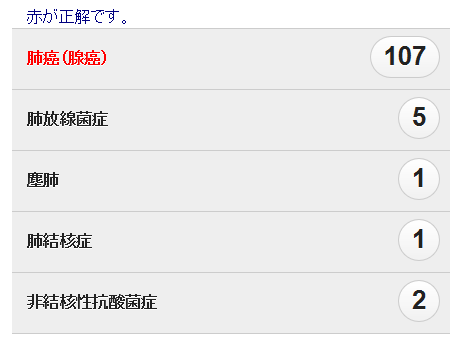 第39回肺癌診断会および画像診断セミナークイズの正解
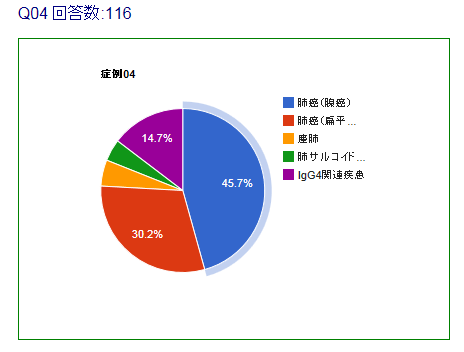 Q04
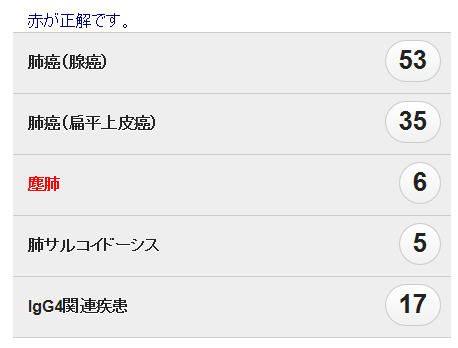 第39回肺癌診断会および画像診断セミナークイズの正解
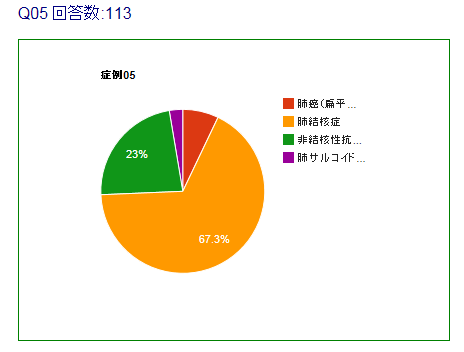 Q05
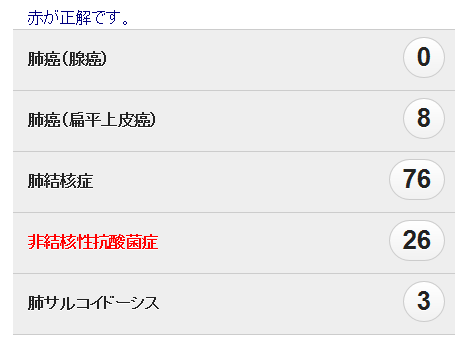 第39回肺癌診断会および画像診断セミナークイズの正解
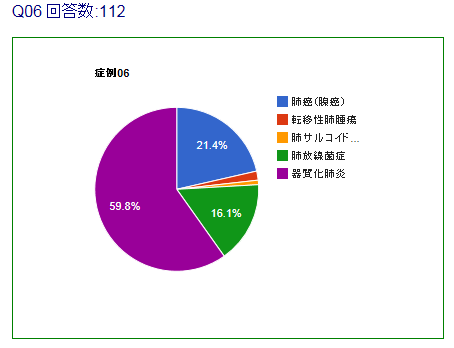 Q06
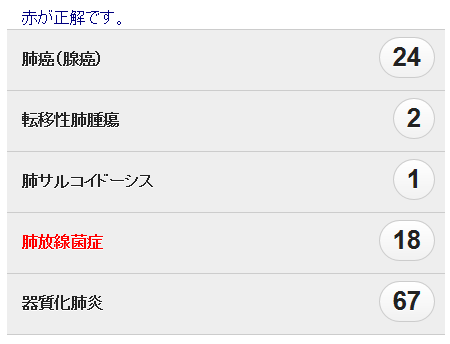 第39回肺癌診断会および画像診断セミナークイズの正解
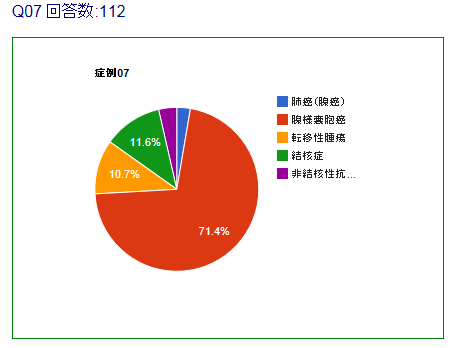 Q07
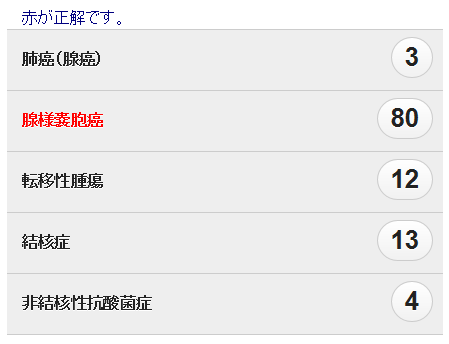 第39回肺癌診断会および画像診断セミナークイズの正解
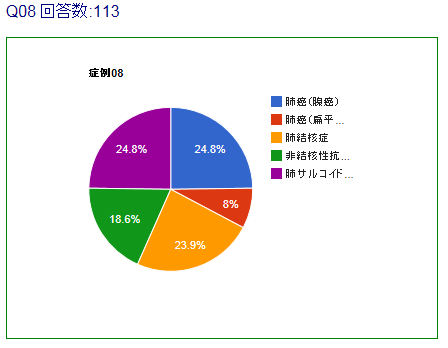 Q08
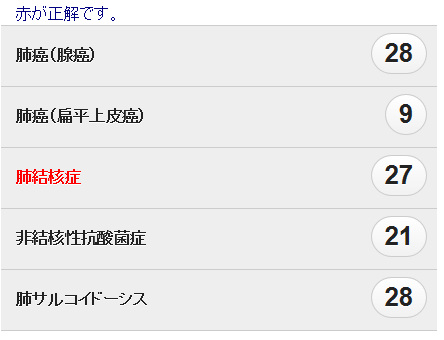 第39回肺癌診断会および画像診断セミナークイズの正解
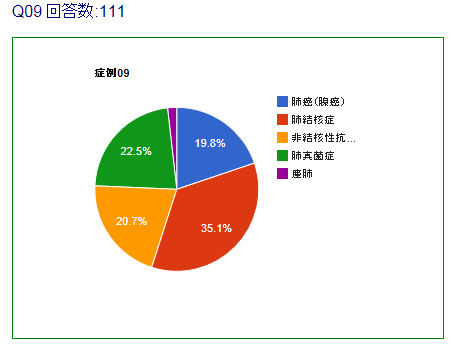 Q09
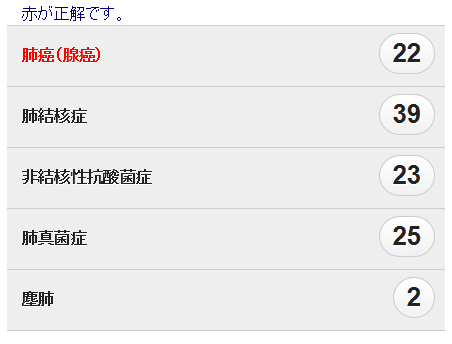 第39回肺癌診断会および画像診断セミナークイズの正解
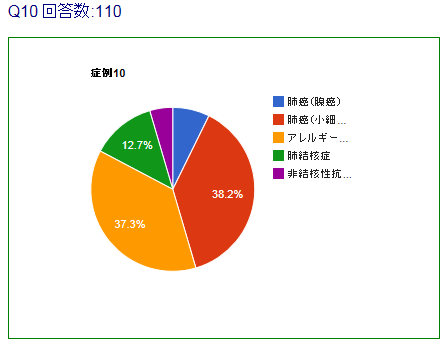 Q10
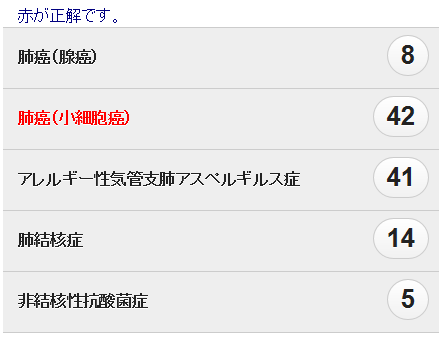 第39回肺癌診断会および画像診断セミナークイズの正解
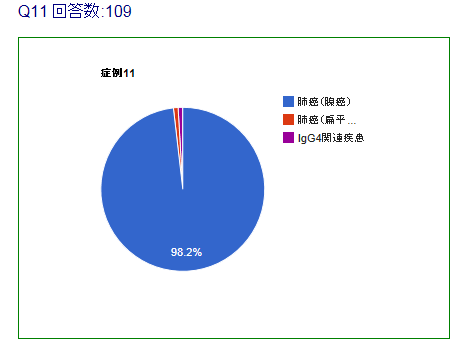 Q11
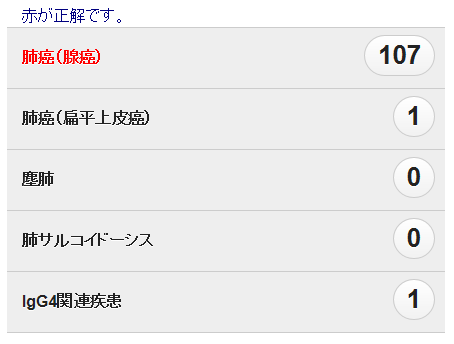